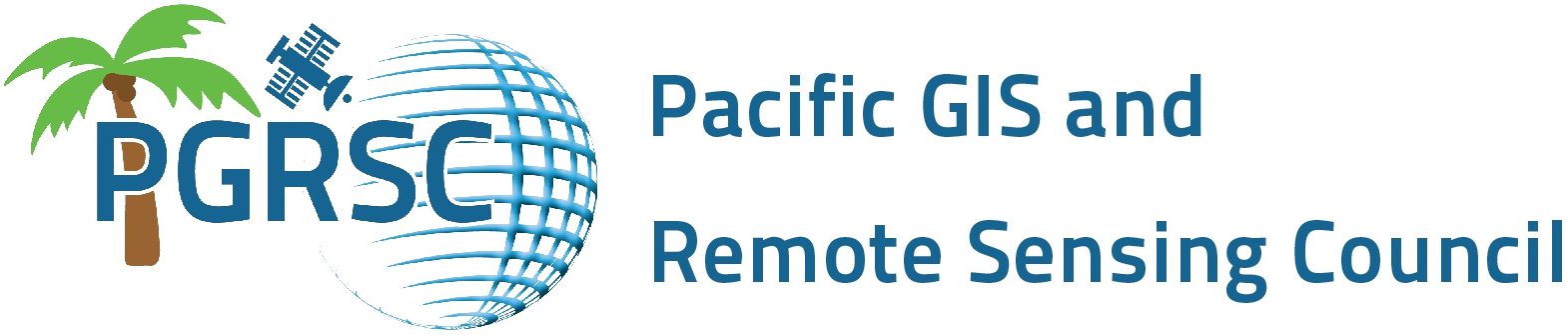 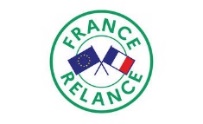 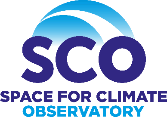 Conference 27 Nov. - 1 Dec. 2023, FIJI
Improving Resilience in the Pacific Islands Through GIS and Remote Sensing
An Operational Vegetation Drought Processing Chain based on Google Earth Engine satellite imagery and meteorological products
M. Neuhauser*, H. Roussaffa, A. Peltier, M. Despinoy
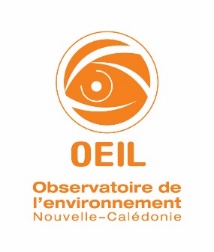 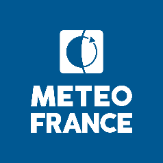 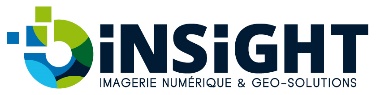 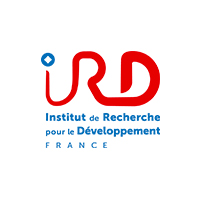 OEIL
Environment Observatory in New Caledonia
Remote sensing and Geomatics company
French Development Research Institute
* Research Engineer
	INSIGHT/IRD, Noumea, NEW CALEDONIA
CONTEXT and OBJECTIVES
2
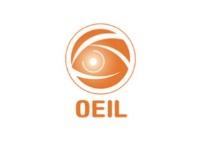 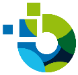 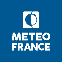 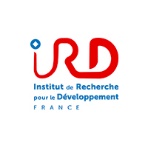 Drought in the Pacific Islands
VANUATU, 2015 : “Tanna Island particularly affected by drought“
NC 1ère
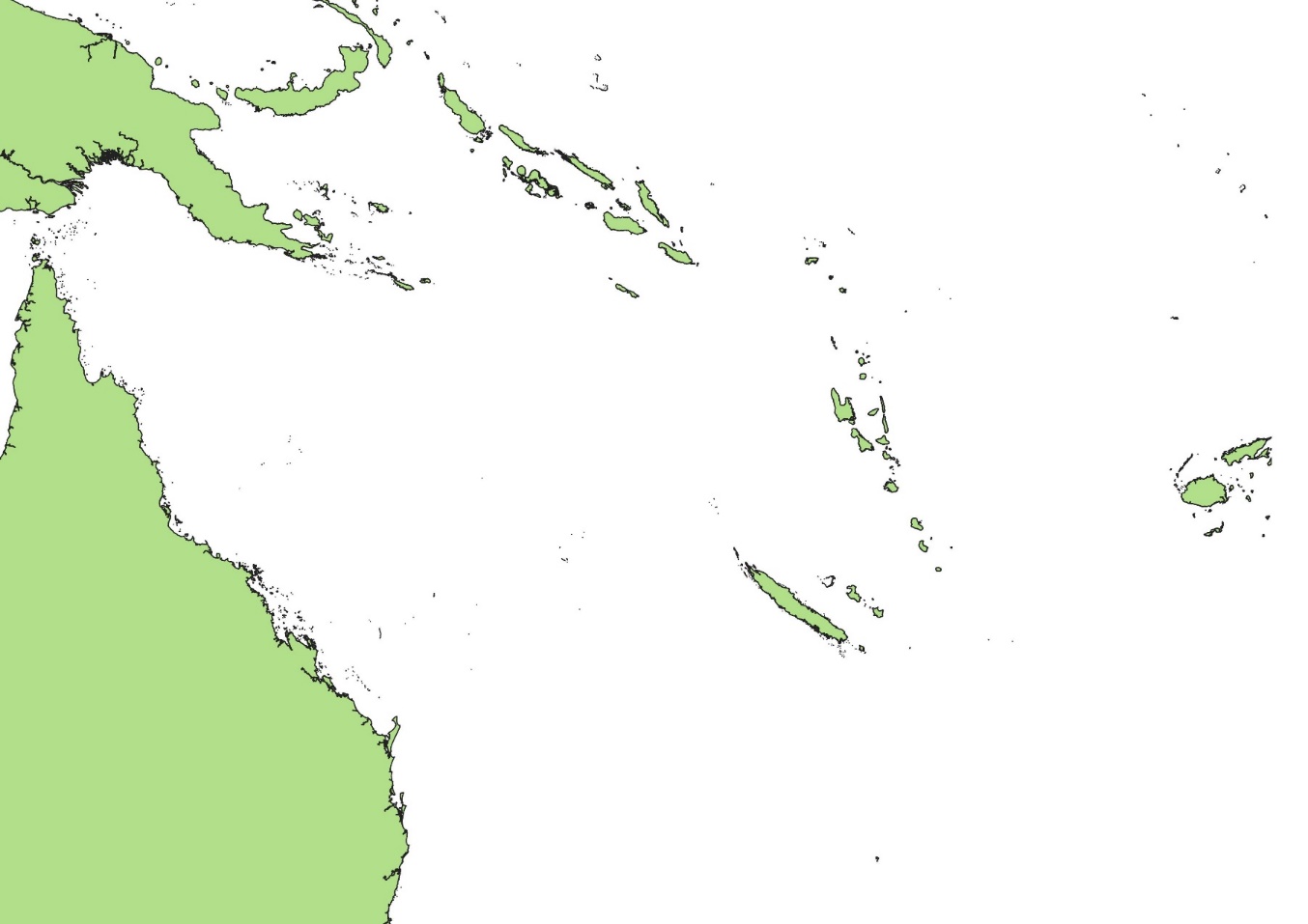 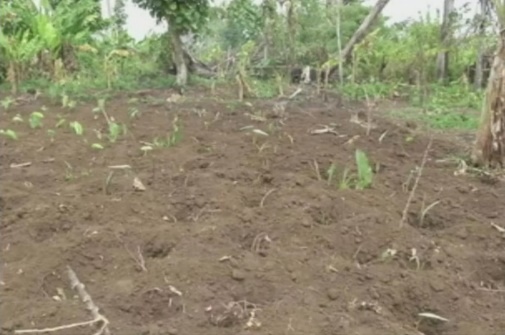 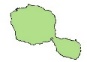 FRENCH POLYNESIA, 2021 :
"Polynesia undergoes an extreme drought”
Météo-France
NEW CALEDONIA, 2019 :
 “Second warmest year since 1850”
Météo-France NC
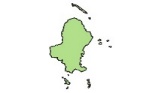 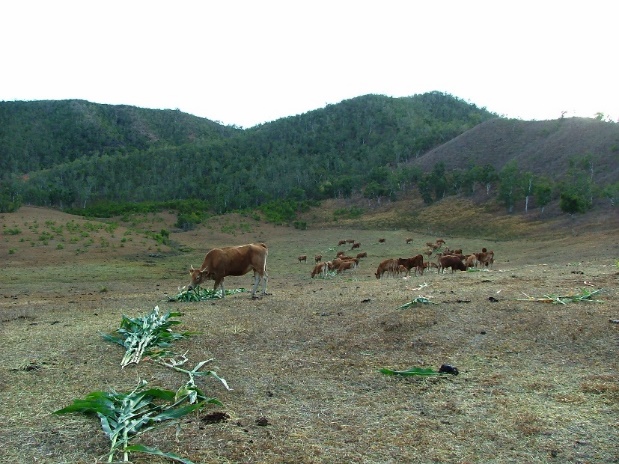 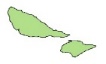 WALLIS-et-FUTUNA, 2016 :
"Warmest and driest January in both Wallis and Futuna since the first weather records in 1971."
FIJI, 2010 : "Meteorological drought affected Fiji"*
3
3
*   Extreme Weather and Climate Events and Their Impacts on Island Countries in the Western Pacific: Cyclones, Floods and Droughts (Kuleshov, 2014)
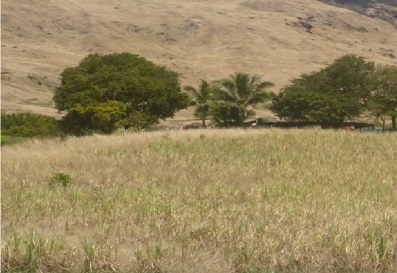 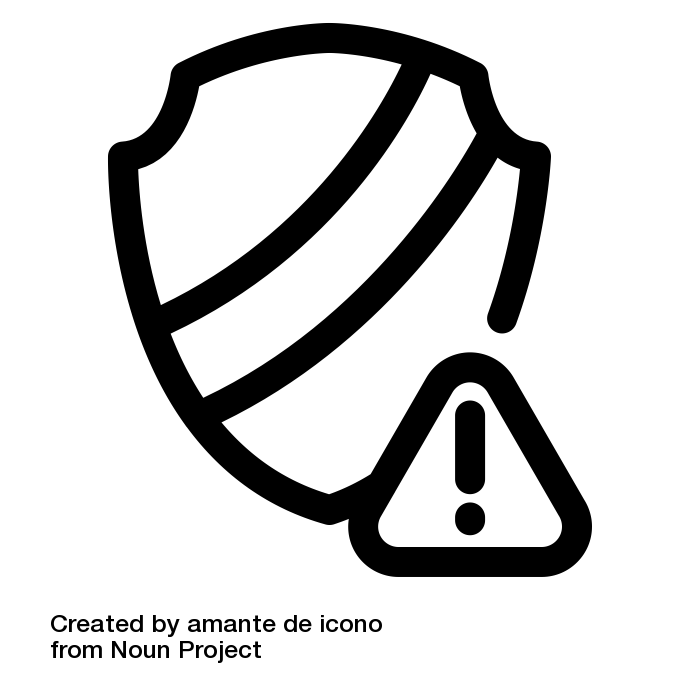 Impacts on :
Biodiversity
Agricultural crops
Water ressource
[Speaker Notes: - …
- These drought events are more and more observered and intense, and have undeniable impacts on biodiversity, water resources and agricultural crops]
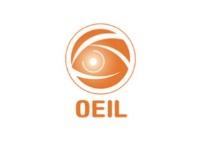 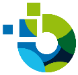 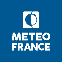 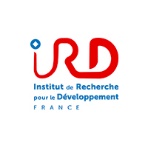 Drought in the Pacific Islands
The Rural Agency and Meteo France
facing the Drought Hazard :
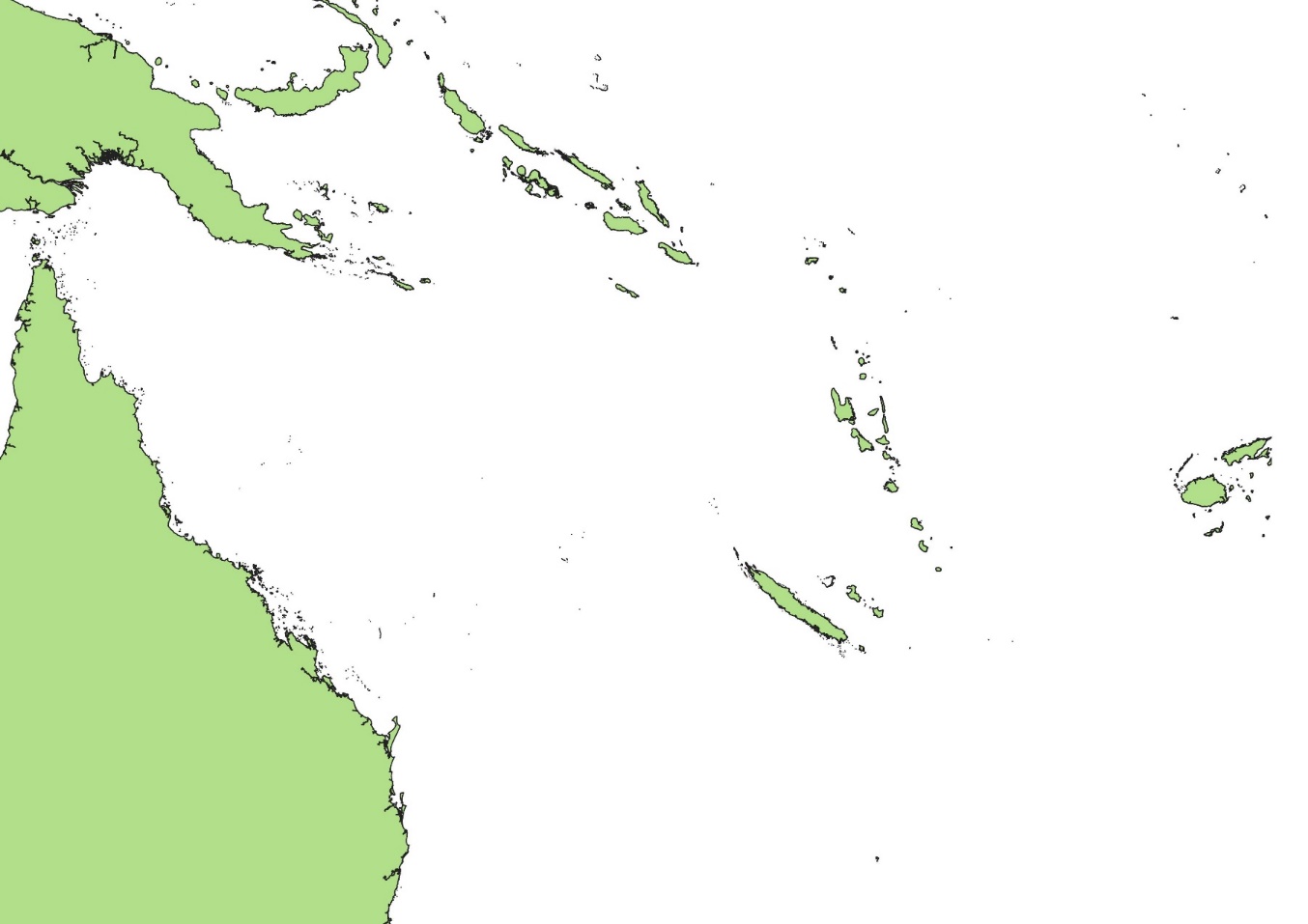 Detection of meteorological drought
Purchase of drought food for farmers 
Compensation for producers
Standardized Precipitation Index (SPI)
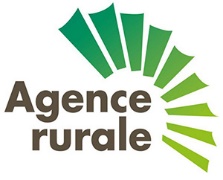 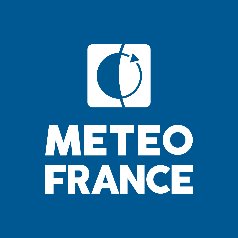 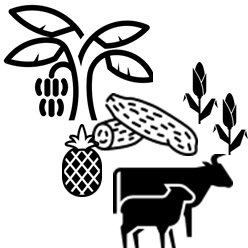 Compensation for producers
NEW CALEDONIA, 2019 : 
“Second warmest year since 1850”
Météo-France NC
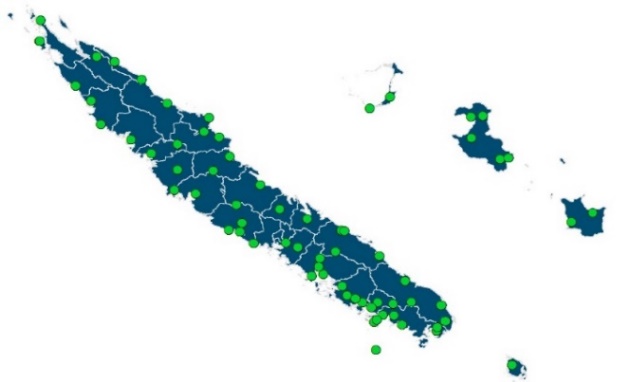 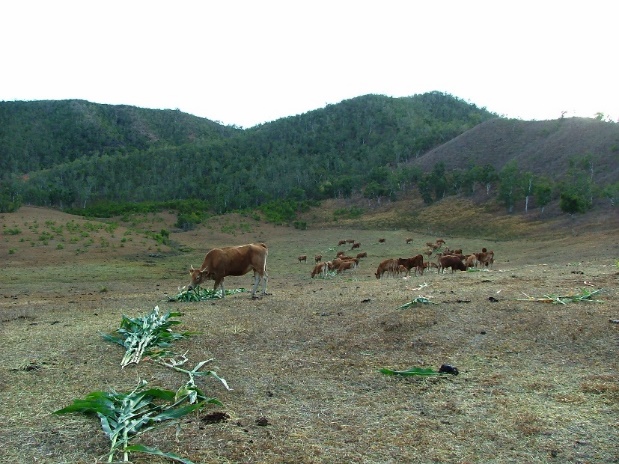 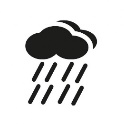 50 weather stations over the territory
BUT…
Incomplete spatial coverage
Rainfall deficit ≠ Plant water stress
4
4
[Speaker Notes: - To date in New Caledonia, the Rural Agency helps farmers to face drought hazard by providing
drought food and compensation.
This is possible thanks to rainfall information provided by Météo-France and enabling the detection of extreme drought.
However, this is done via in-situ weather stations, limiting the detection to localized areas on the territory
and informing on the rainfall deficit and not on the water stress of plants.]
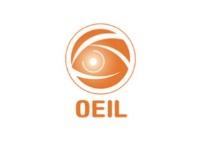 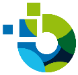 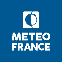 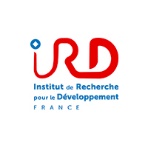 Space Climate Observatory, New-Caledonia(April 2021 – July 2022)
Current Indicator
Anomalies of surface indices
Complementary Earth Observation data
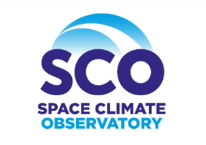 Development of Vegetation Drought indicators :
Spatialization and forecast
Evaluated from operational meteorological drought products (SPI)
Demonstrated relevance of products
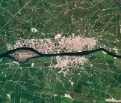 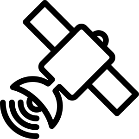 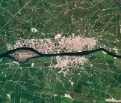 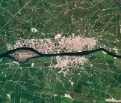 SPATIALIZED = localization
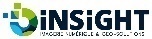 No Data
Stop
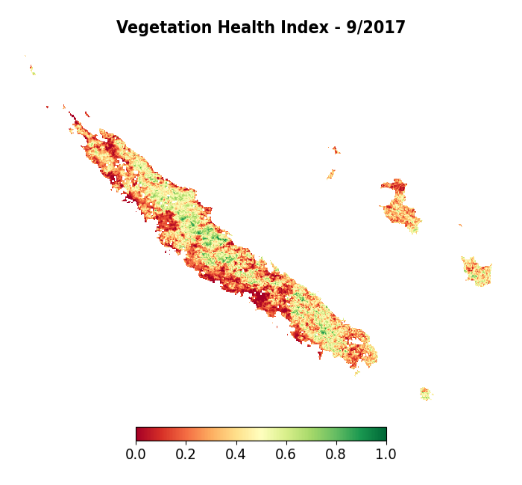 Decrease
Vegetation	
(Optical)
Surface Temperature
(Thermal)
Formation
User platform
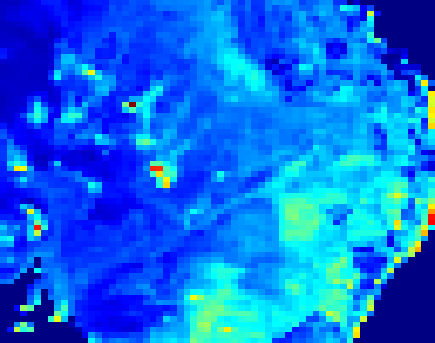 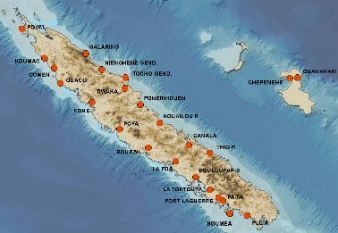 Persistence
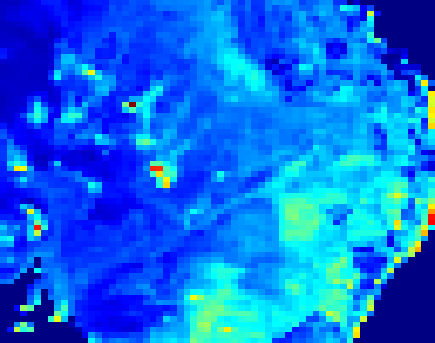 Forecast Indicator
Long-range probabilistic forecast system
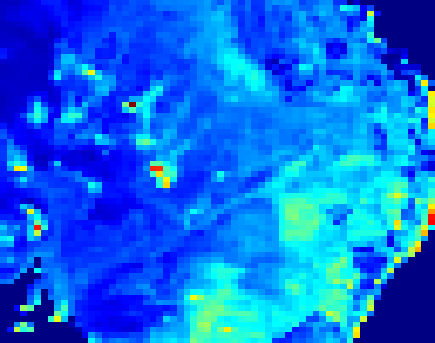 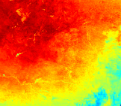 Increase
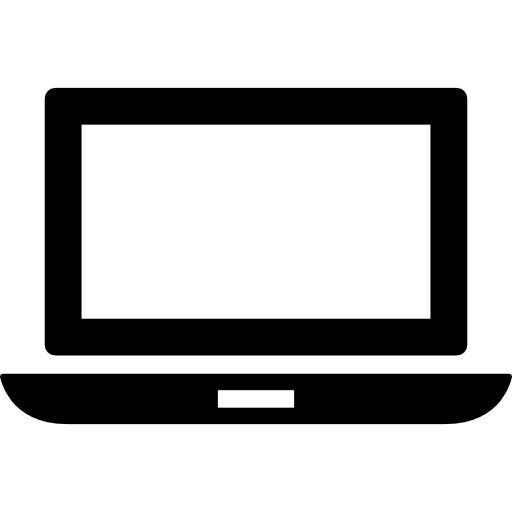 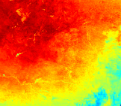 HISTORICAL = quantification
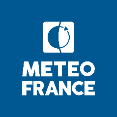 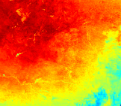 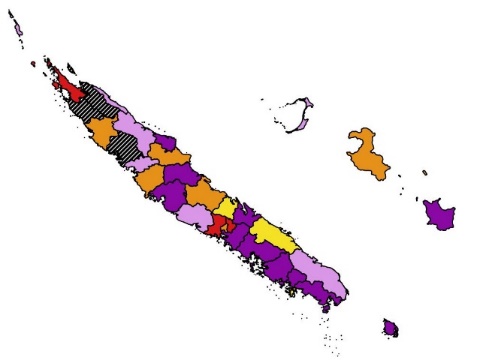 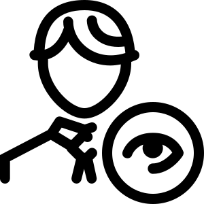 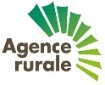 Expert meteorological data:
precipitations, evapotranspiration
Soil Moisture
(Microwaves)
Dry
Healthy
+3 months
+2 months
+1 month
5
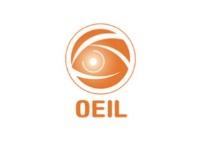 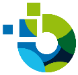 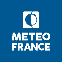 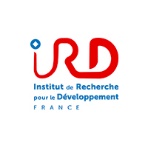 French Pacific Fund (ongoing project…)
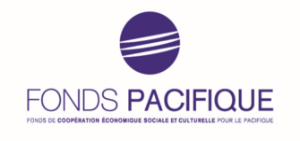 Industrialization
New-Caledonia
Regionalization
Other Pacific Island Territories
Industrialization and Regionalization :
Operational implementation and production on New-Caledonia
Adaptation to other territories with new products
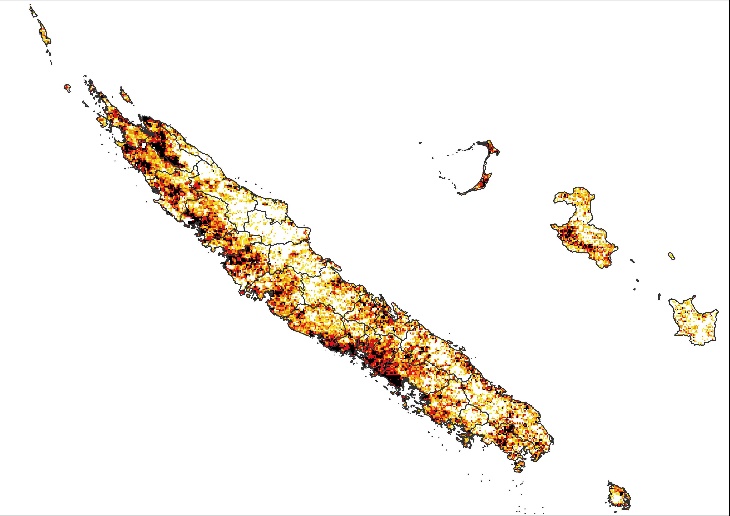 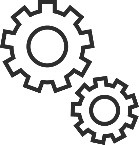 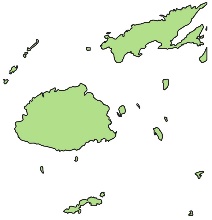 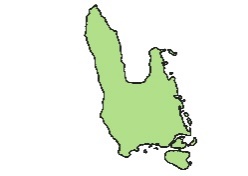 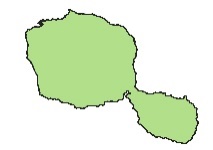 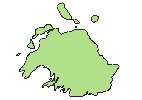 Fiji
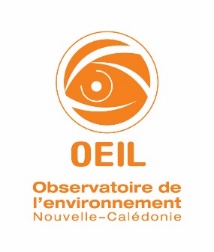 Google
Earth
Engine
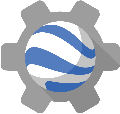 French Polynesia
Vanuatu
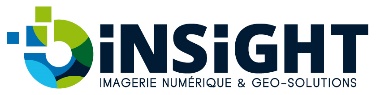 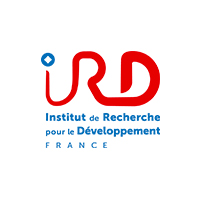 OEIL
Environment Observatory in New Caledonia
Remote sensing and Geomatics company
French Development Research Institute
6
INDICATORS DEVELOPMENT and EVALUATION
7
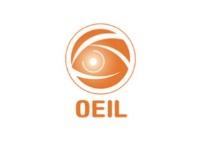 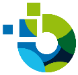 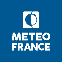 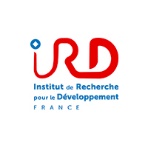 Methodology at GLOBAL SCALE
Drought information at global scale (entire territory)
Combined drought products (SPI, SPEI, MAI, VHI)
Agro-meteorological drought model (Sepulcre-Canto et al., 2012))
GLOBAL DROUGHT INDICATOR
SOIL MOISTURE DEFICIT
PRECIPITATION DEFICIT
VEGETATION STRESS
MODIS (Aqua, Terra)
Vegetation Health Index
Combined anomalies of NDWI, LST
500 m
2000 - today
ASCAT (MetOp)
Moisture Anomaly Index (MAI)
12 km
2007 - today
In-situ precipitations
SPI 3-months
40 stations
1981 - today
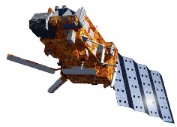 * P = precipitations
	ET = evapotranspiration
		(Thornthwaite, 1948)
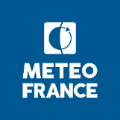 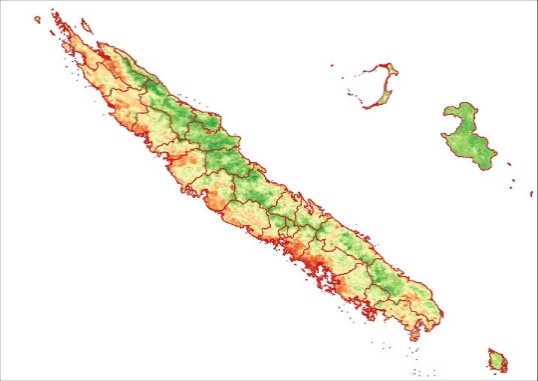 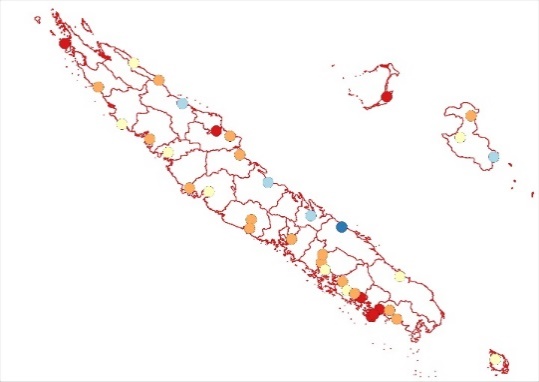 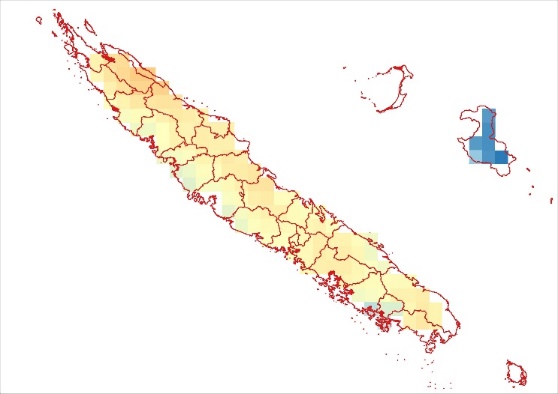 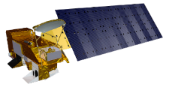 STANDARDIZED WATER BALANCE
Wet
Healthy
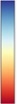 Wet
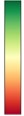 SPEI 3-months
SPEI = f(P - ET) *
32 stations
1991 - today
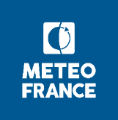 8
Precipitation deficit
Soil moisture deficit
Stress
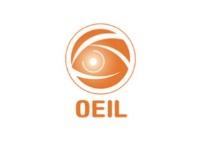 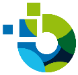 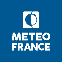 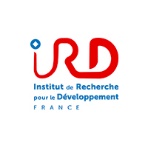 Methodology at GLOBAL SCALE
Drought information at global scale (entire territory)
Combined drought products (SPI, SPEI, MAI, VHI)
Agricultural drought cause-effect relationship (Sepulcre-Canto et al., 2012))
GLOBAL DROUGHT INDICATOR
SOIL MOISTURE DEFICIT
PRECIPITATION DEFICIT
VEGETATION STRESS
Warning
Alert
Watch
Drought Alerts :
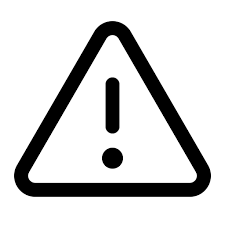 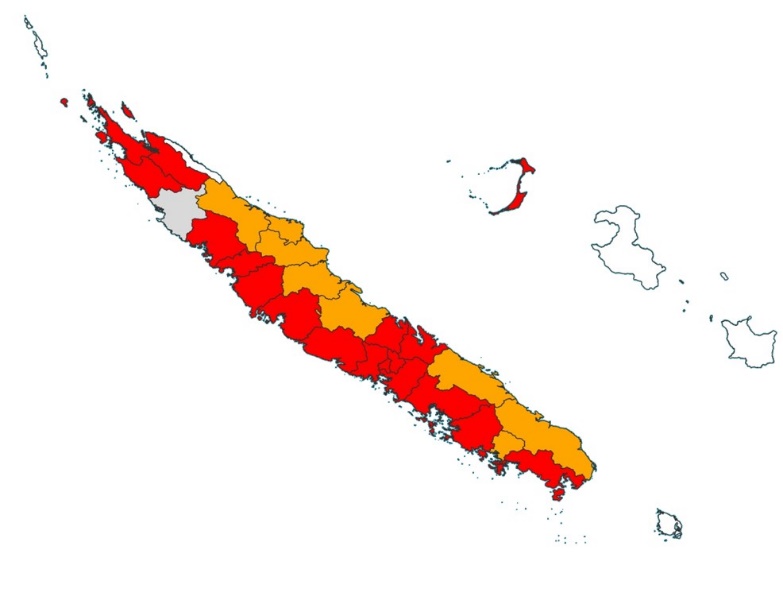 9
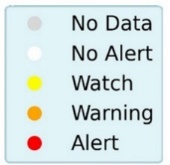 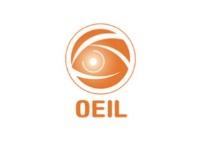 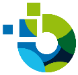 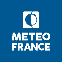 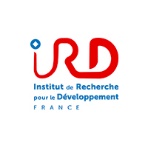 Methodology at LOCAL SCALE
Drought information at local scale (10 m)
Updated every 10 days
Focus on vegetation stress
LOCAL DROUGHT INDICATOR
PRE-PROCESSING
Computing NDWI/NDVI time series
Clouds filtering and reprojection
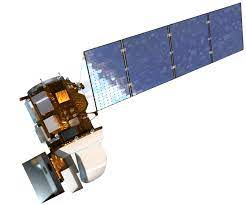 Landsat (L7, L8, L9)
USGS Level 2 Reflectances
30 m
2000 - today
COMPOSITING
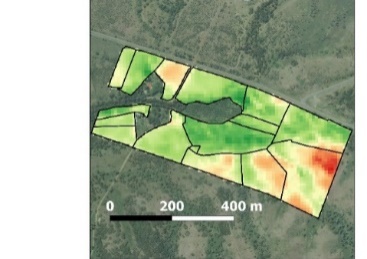 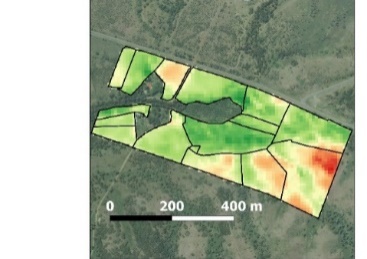 Radiometric calibration
Decade (10-day) composition
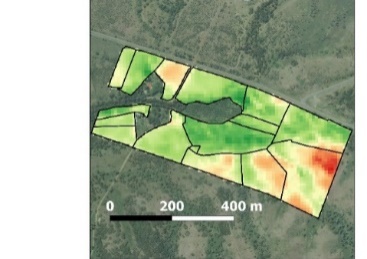 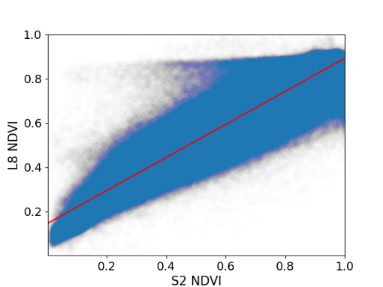 Sentinel-2 (2A, 2B)
THEIA / ESA Level 2 Reflectances
10 m
2016 - today
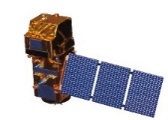 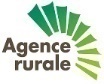 POST-PROCESSING
VEGETATION STRESS *
10
Filtering bare soil, dense vegetation
From NDVI 10-day composites
Seasonal anomalies of NDWI (Amri et al., 2011)
Seasonal = mean and std for each decade
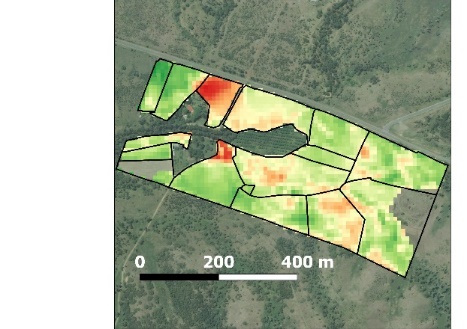 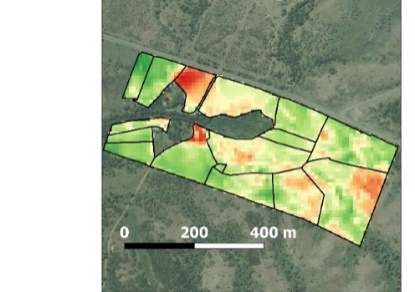 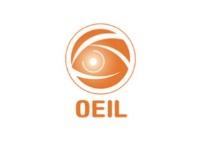 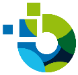 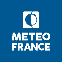 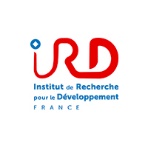 Methodology at LOCAL SCALE
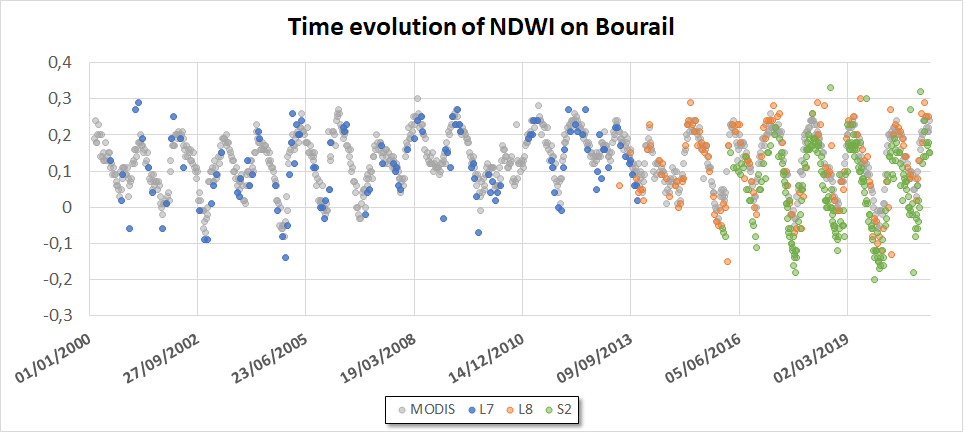 Radiometric differences S2 vs L8
RADIOMETRIC CALIBRATION
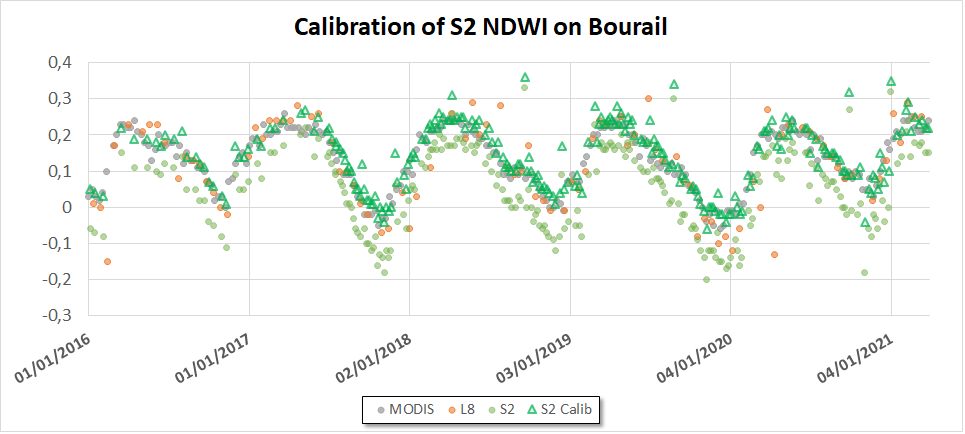 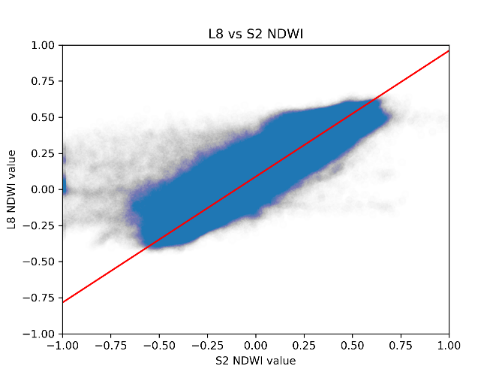 Linear least-squares regression
L8 NDWI
11
S2 NDWI
Some results at GLOBAL SCALENovember 2019
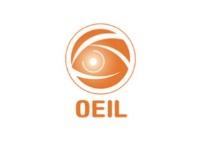 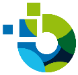 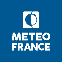 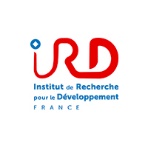 CONFIDENCE INDEX
R-SCORES SPI-3 vs VHI
GLOBAL INDICATOR
Vegetation Health Index (VHI)*
(MODIS, 500 m)
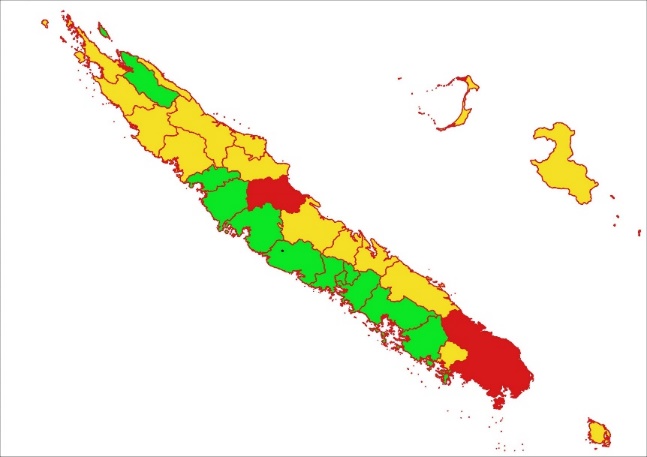 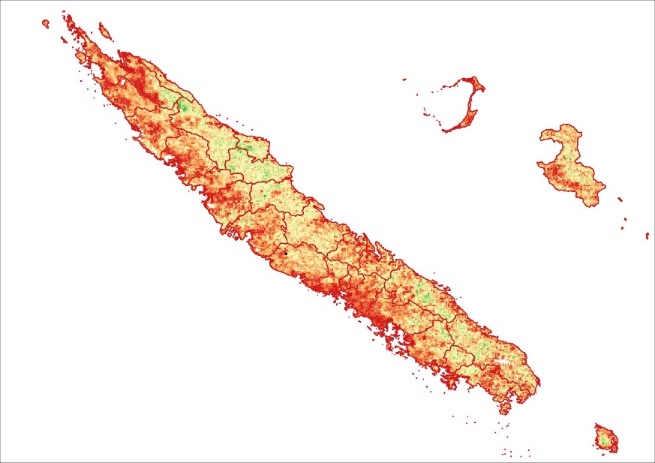 Bourail
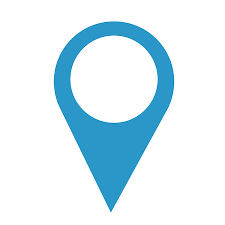 R-scores :
R > 0,6
Good
Medium
0,4 < R < 0,6
R < 0,4
Bad
Bourail
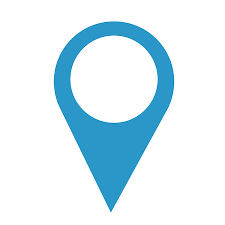 Good correlation SPI-3 vs VHI on Bourail :
R-score = 0.7
p-value << 0.01
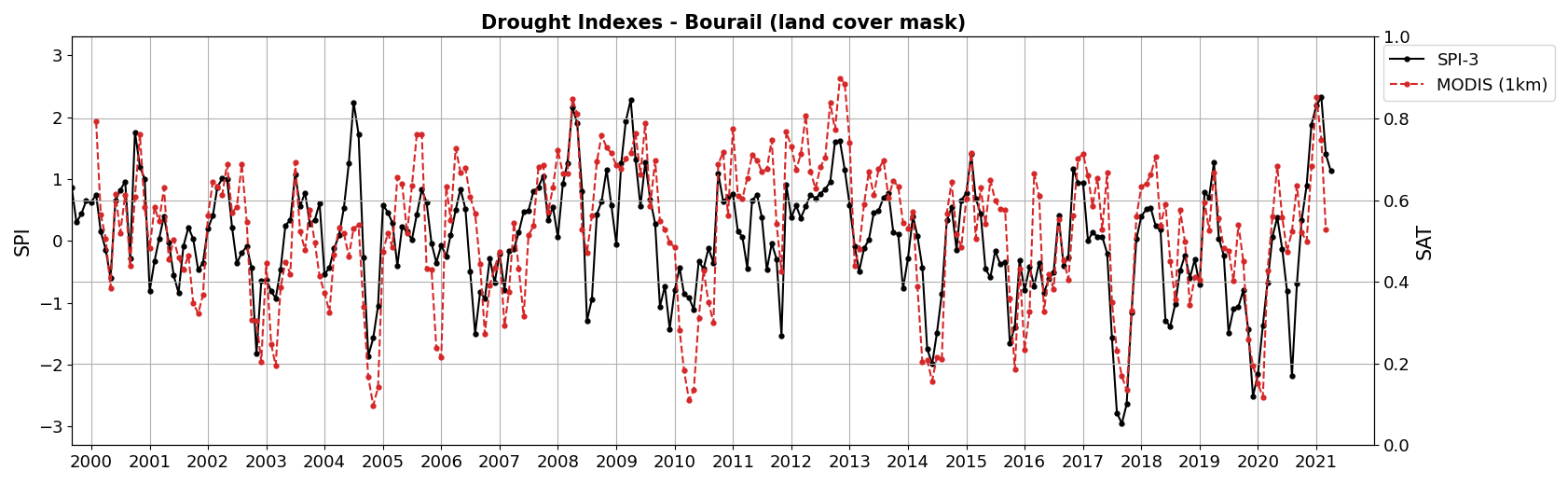 Healthy
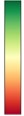 Stress
DETECTION OF IMPORTANT DROUGHT EVENTS
12
Some results at GLOBAL SCALENovember 2019
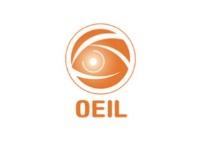 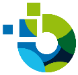 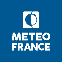 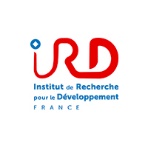 DROUGHT ALERTS
VHI + MAI + SPI/SPEI
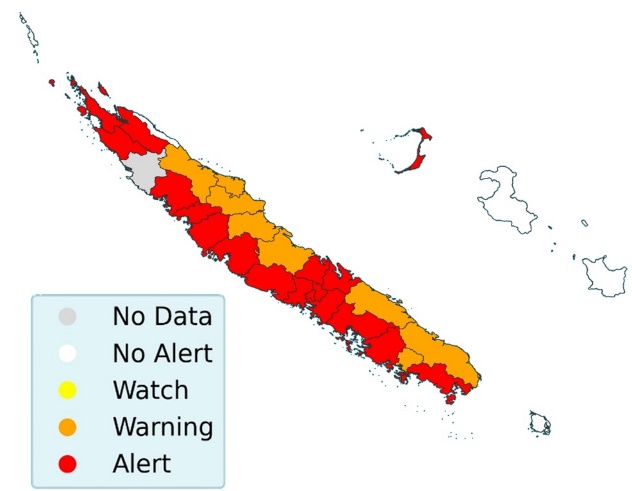 GLOBAL INDICATOR
Vegetation Health Index (VHI)*
(MODIS, 500 m)
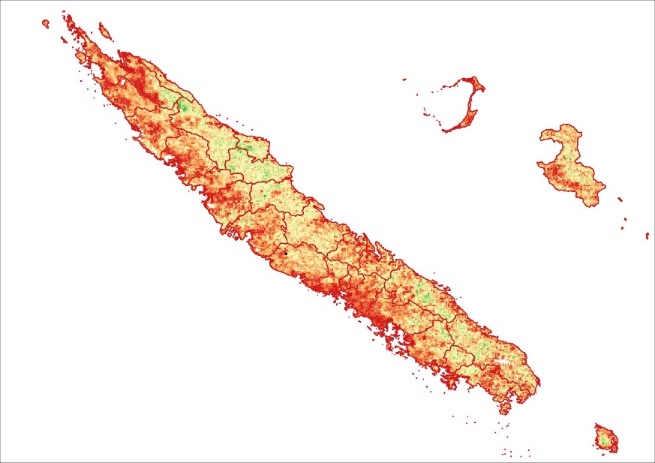 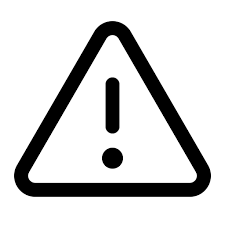 Bourail
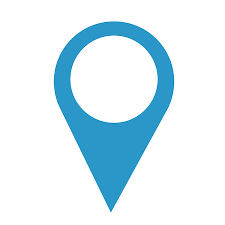 Bourail
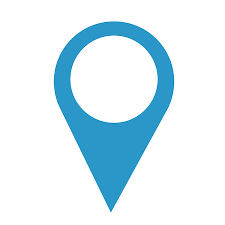 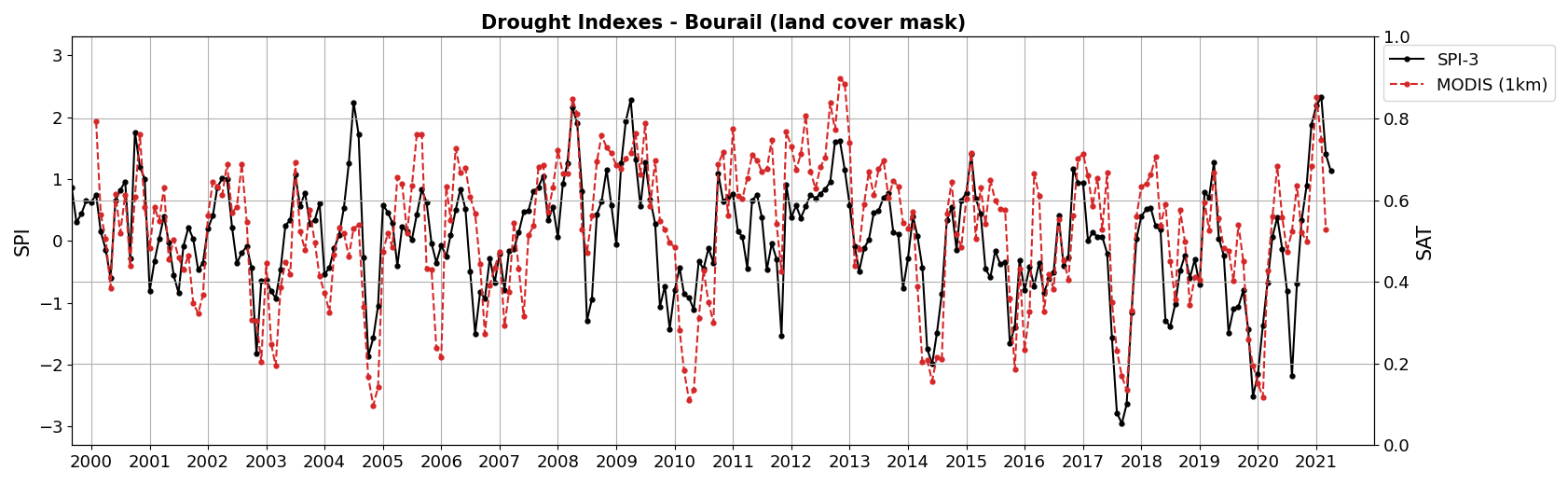 Healthy
Combining with complementary drought products
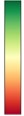 Stress
DETECTION OF IMPORTANT DROUGHT EVENTS
13
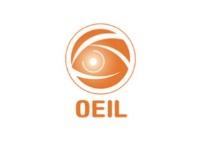 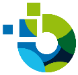 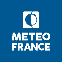 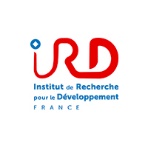 Some results at LOCAL SCALE
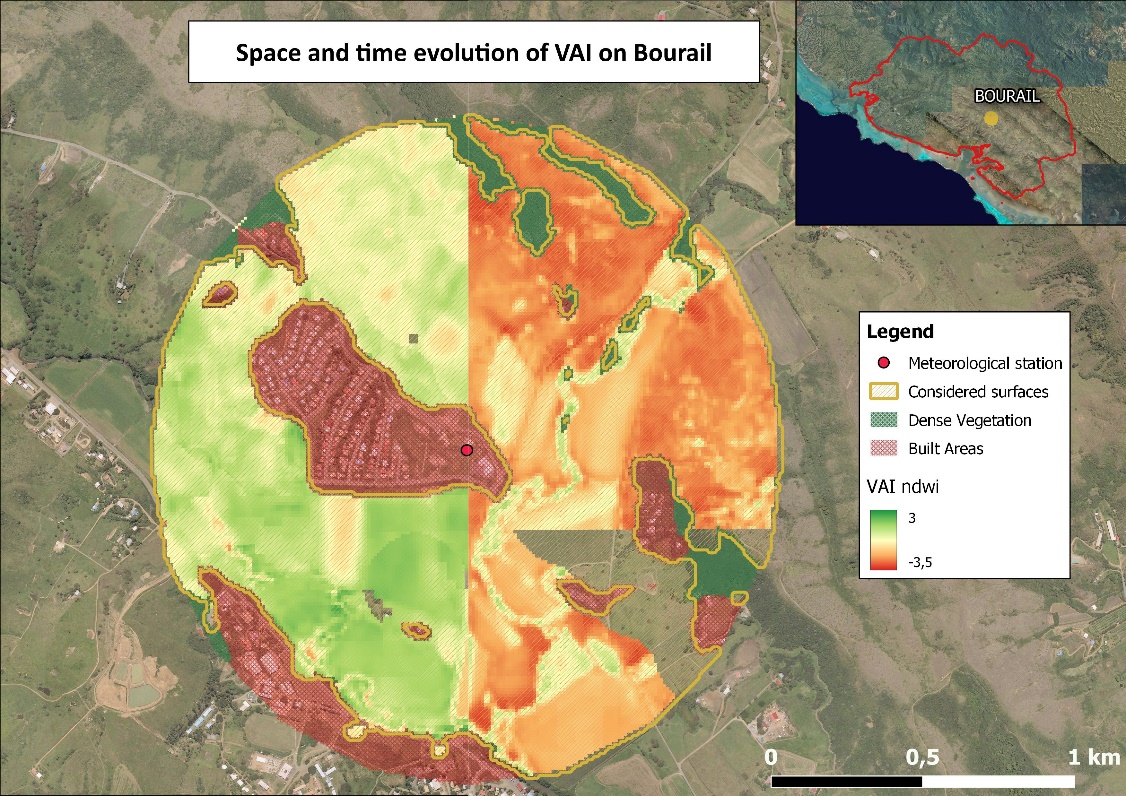 VAI* December 2017
VAI* January 2020
1 km
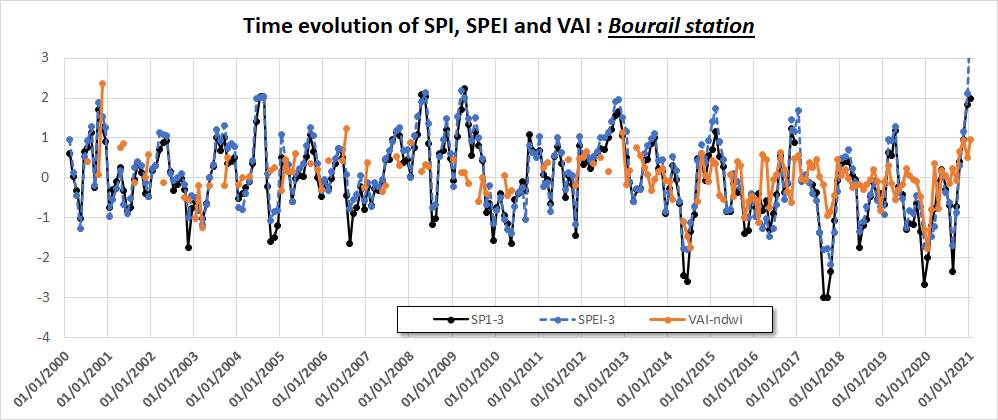 Dec 2017
Meteo
Station
Jan 2020
14
[Speaker Notes: - To evaluate the local drought indicator, areas of 1 km radius centered around two meteorological stations were defined]
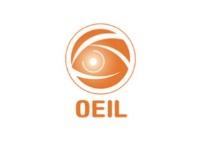 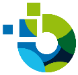 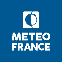 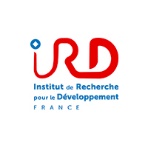 Some results at LOCAL SCALE
VEGETATION DROUGHT INDICATORS :
AFFECTED BY LOCAL FACTORS (human activity, soils…)
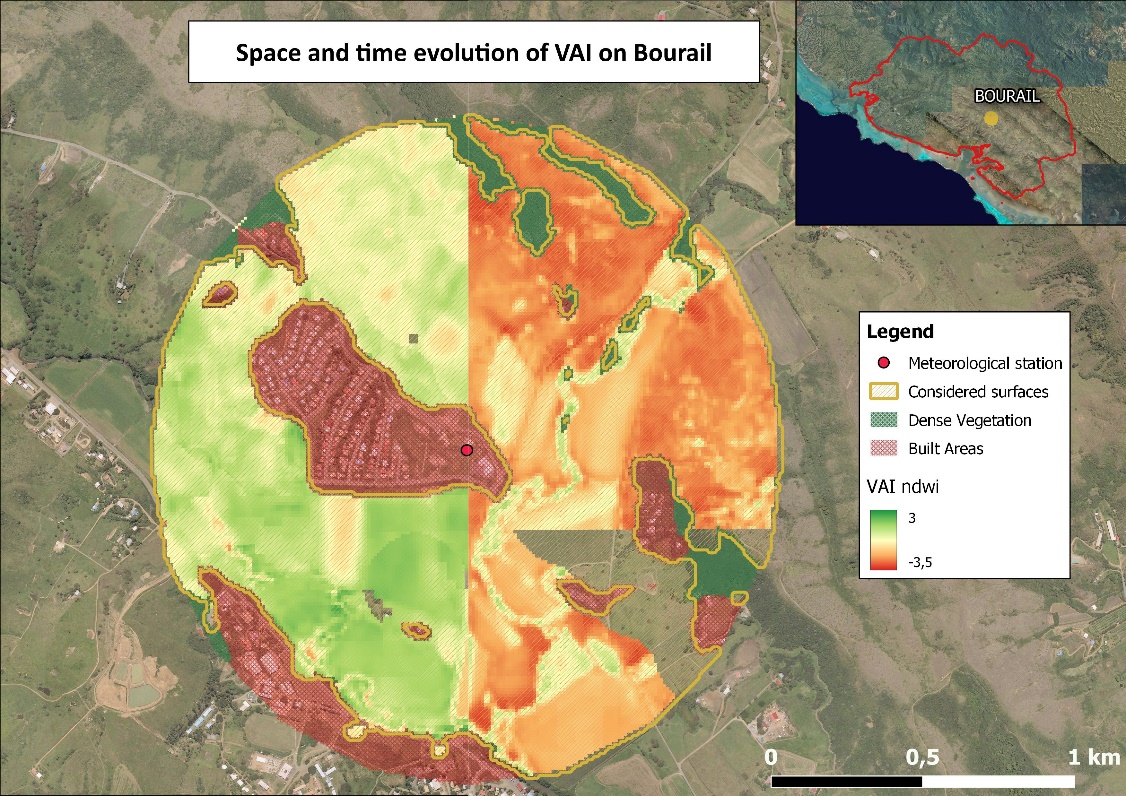 LOCAL SCALE
Medium  R-scores
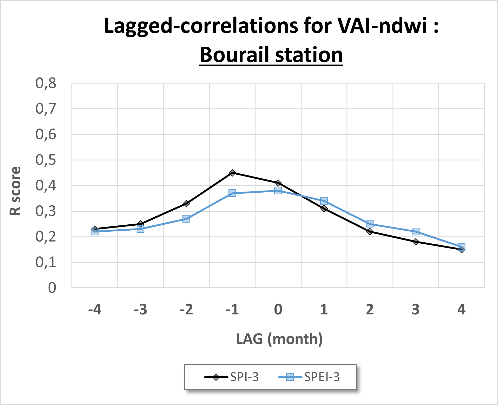 METEO DROUGH
AFTER VEGET DROUGHT
METEO  DROUGHT
BEFORE VEGET DROUGHT
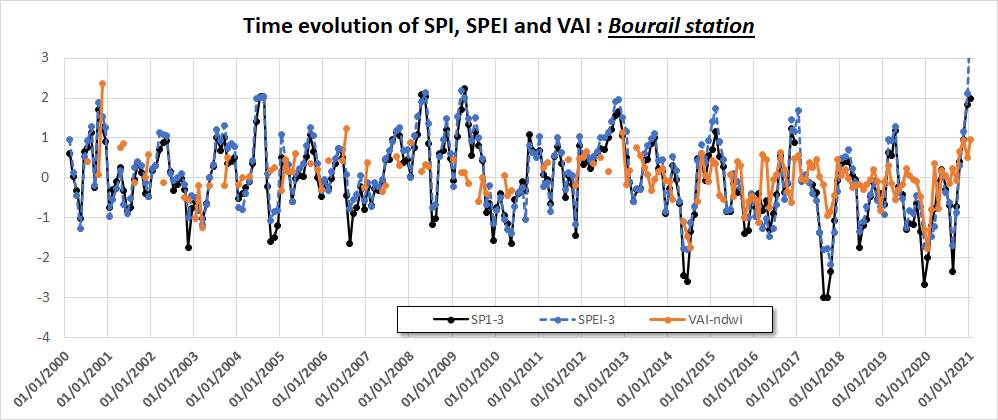 R-SCORES
15
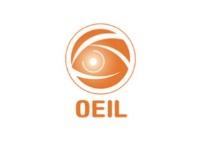 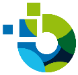 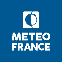 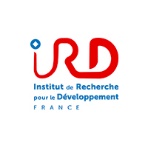 Some results at LOCAL SCALE
VEGETATION DROUGHT INDICATORS :
 WELL-RELATED TO METEOROLOGICAL DROUGHT
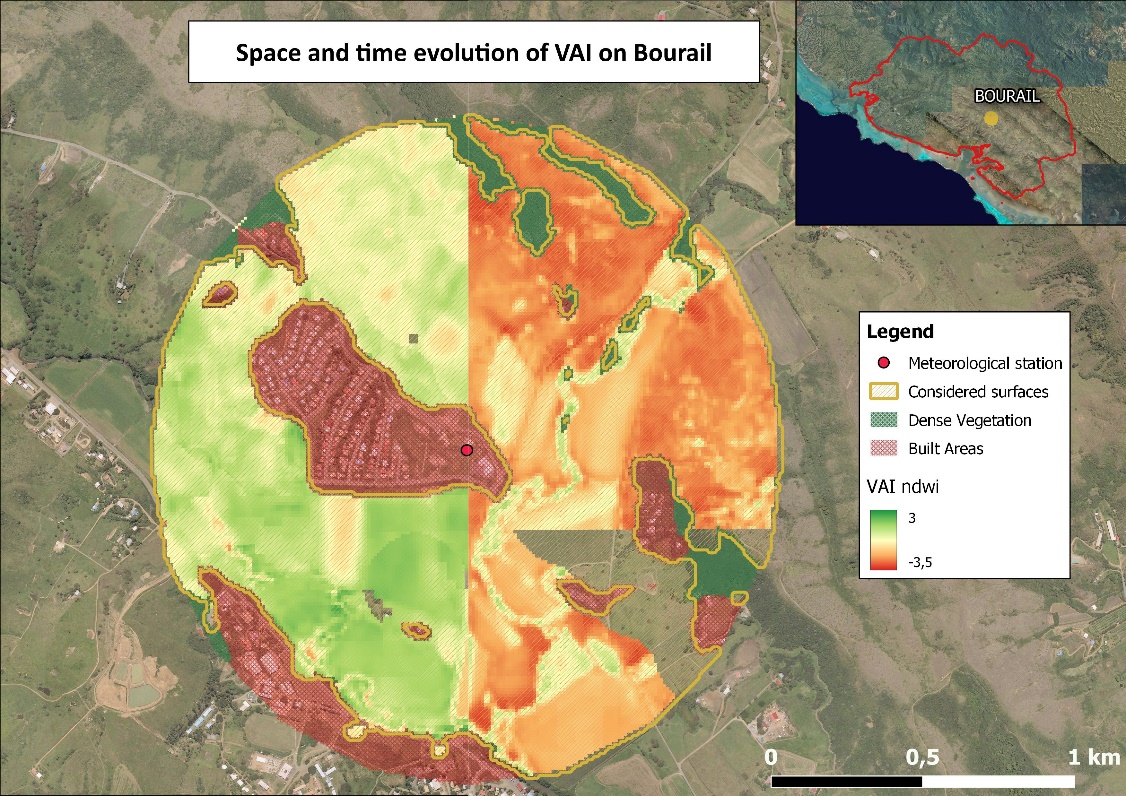 REGIONAL SCALE
Good R-scores
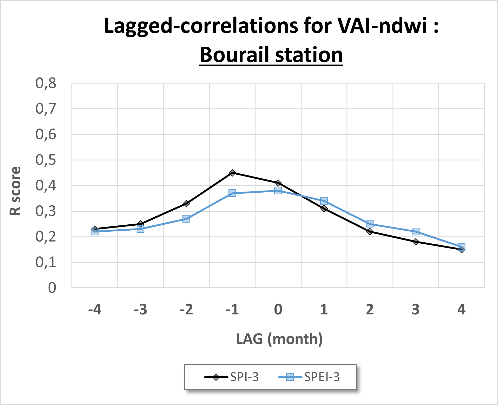 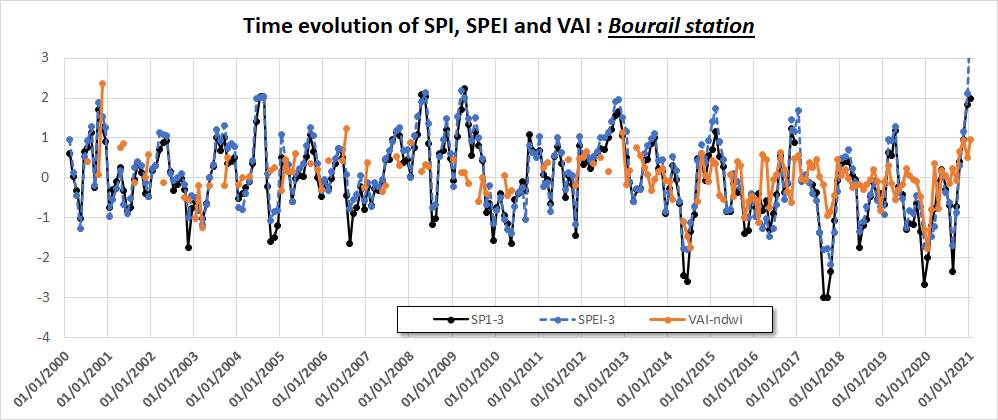 R-SCORES
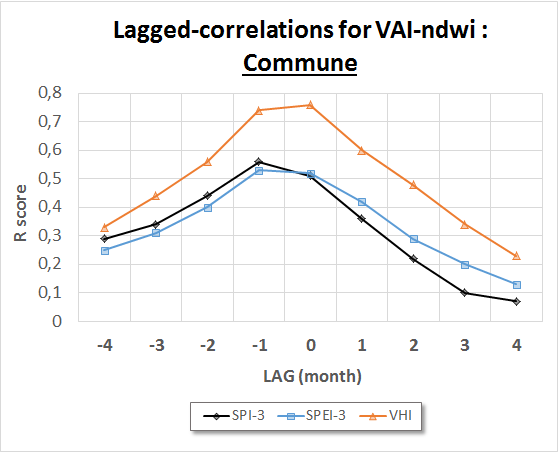 16
DROUGHT PROCESSING CHAINS
17
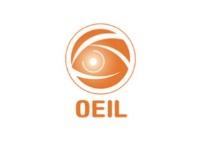 Local processing chain
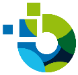 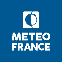 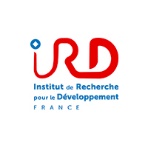 Vegetation Drought Indicator (10 m)
VAI
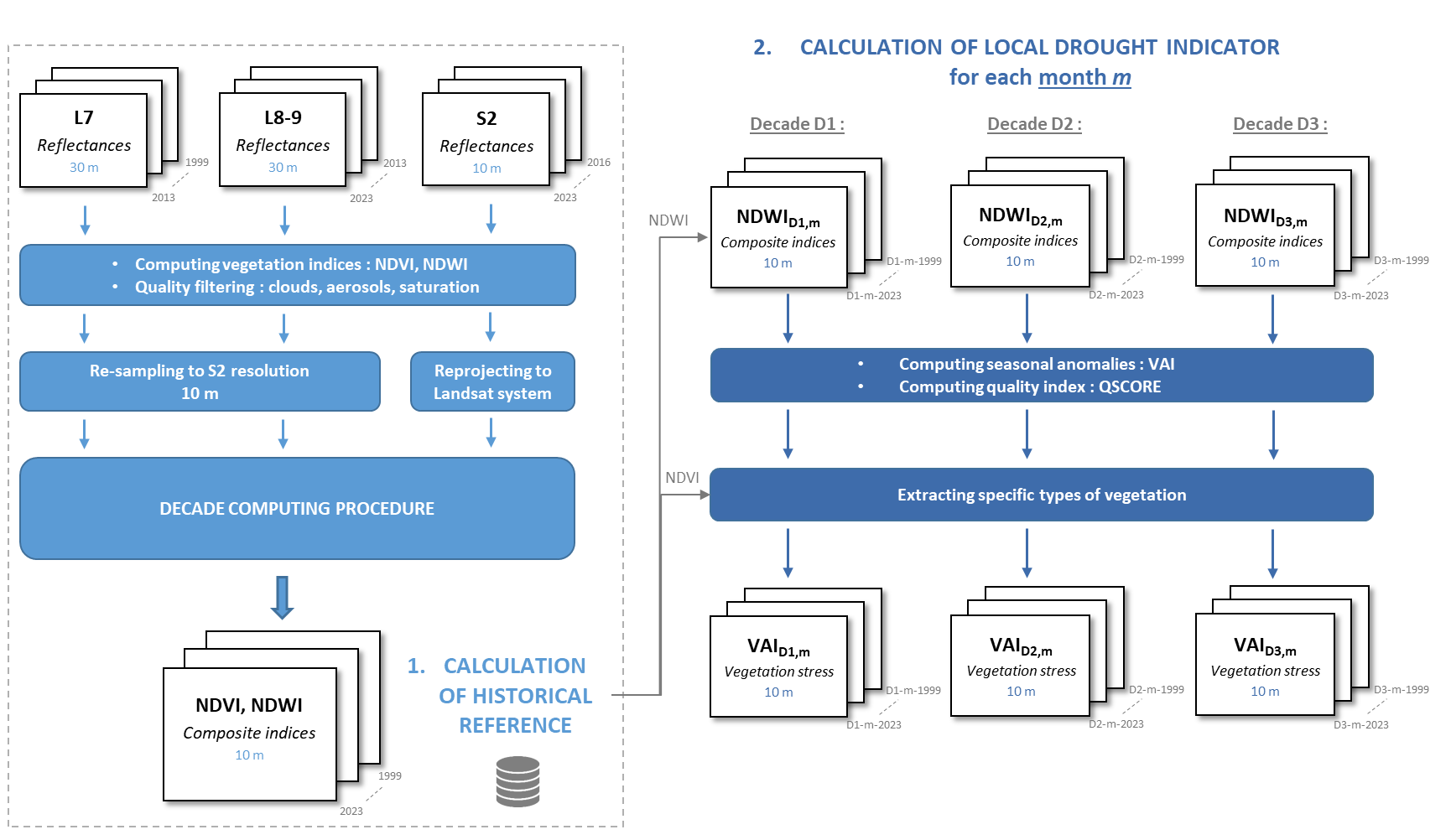 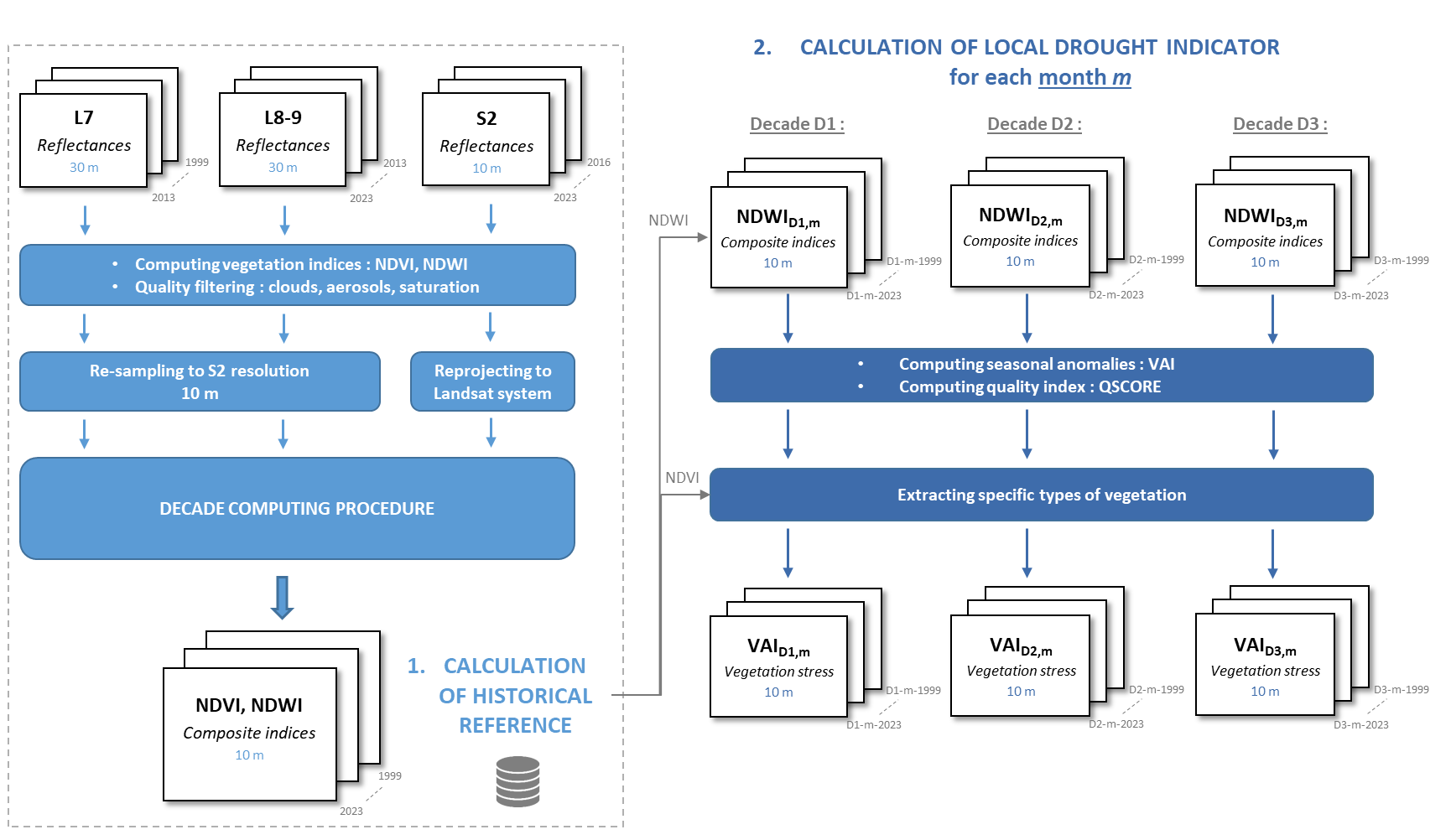 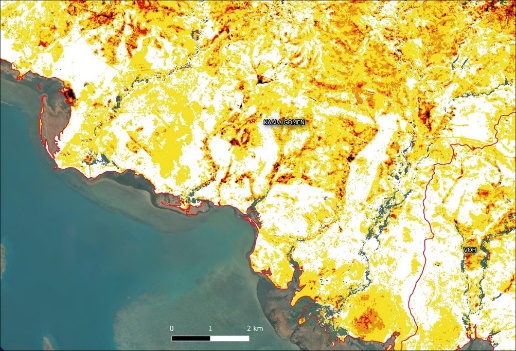 No Drought
Near Normal
Moderate Drought
18
Severe Drought
Extreme Drought
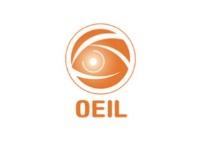 Local processing chain
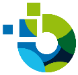 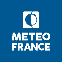 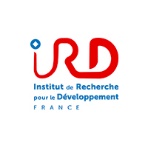 Vegetation Drought Indicator (10 m)
VAI
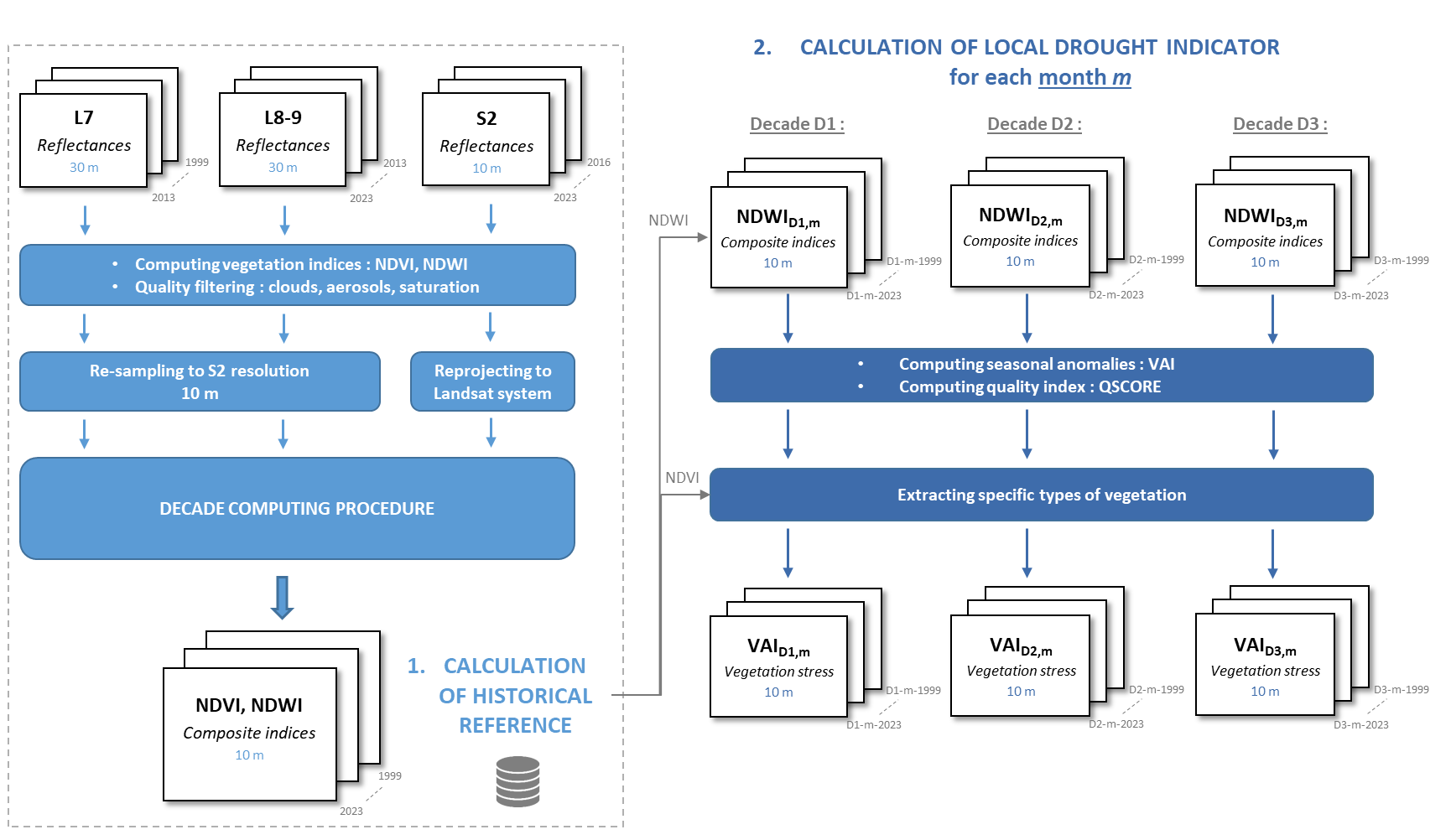 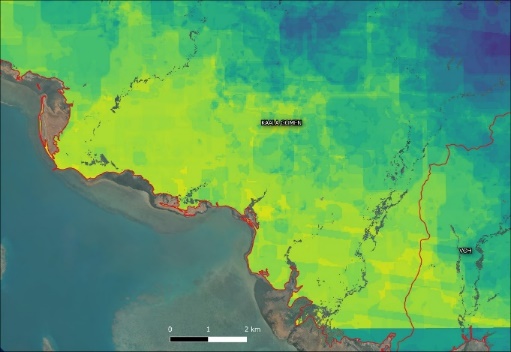 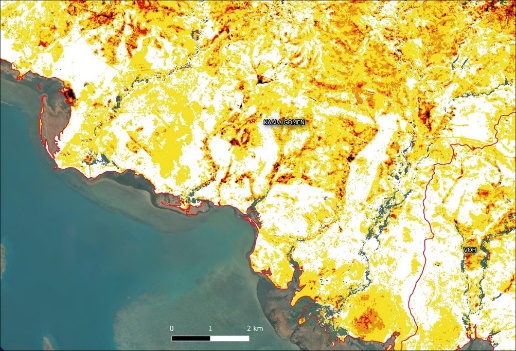 No Drought
Q SCORE
Near Normal
Moderate Drought
19
1
Severe Drought
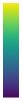 Extreme Drought
0
Overview of all chains
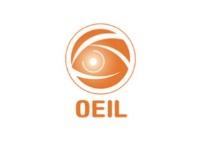 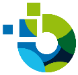 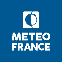 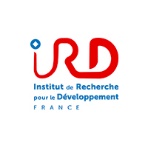 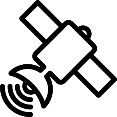 MODIS
LST
MODIS
NDWI
ASCAT
SWI
L7-8-9
NDWI
S2
NDWI
Radiometric calibration
LOCAL CHAIN
ALERT CHAIN
GLOBAL CHAIN
FORECAST CHAIN
Time compositing
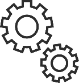 Comparison with Historical reference state
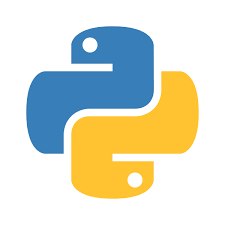 Evolution trends
Python
Extracting specific types of vegetation
Alerts maps production
Meteorological data
SPI / SPEI weather station,
Ensemble rain forecasts
L7-8-9 / S2
NDVI
Historical reference
20
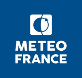 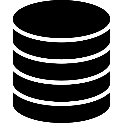 VHI
500 m
VAI
10 m
MAI
12.5 km
Drought Forecast
Regional level
Drought Alerts
Regional level
Global Vegetation Drought
Intra-regional level
Local Vegetation Drought
Parcel level
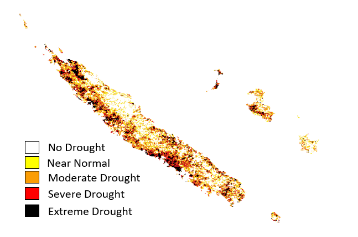 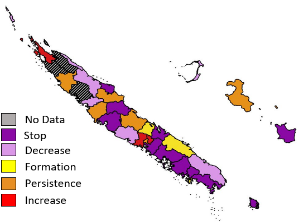 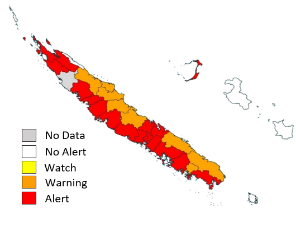 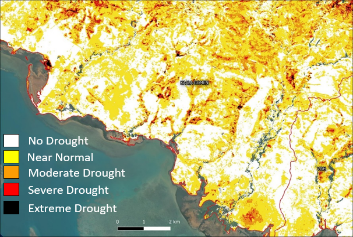 Overview of all chains
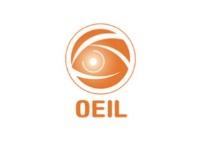 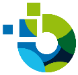 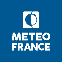 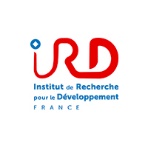 Google
Earth
Engine
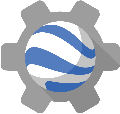 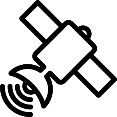 MODIS
LST
MODIS
NDWI
ASCAT
SWI
L7-8-9
NDWI
S2
NDWI
Satellite imagery access
Online pre-processing
Radiometric calibration
Time compositing
Comparison with Historical reference state
Failure of the system’s Scan Line Corrector (SLC)
Corrected by application of morphological filter
	(Ali et al., 2013 ; Yin et al., 2017)
Estimation of filter parameters by error minimization
Gap-filling of Historical Landsat indices (L7)
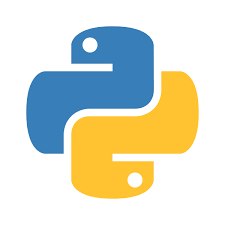 Evolution trends
FILTER
Python
Extracting specific types of vegetation
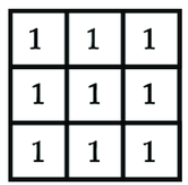 Alerts maps production
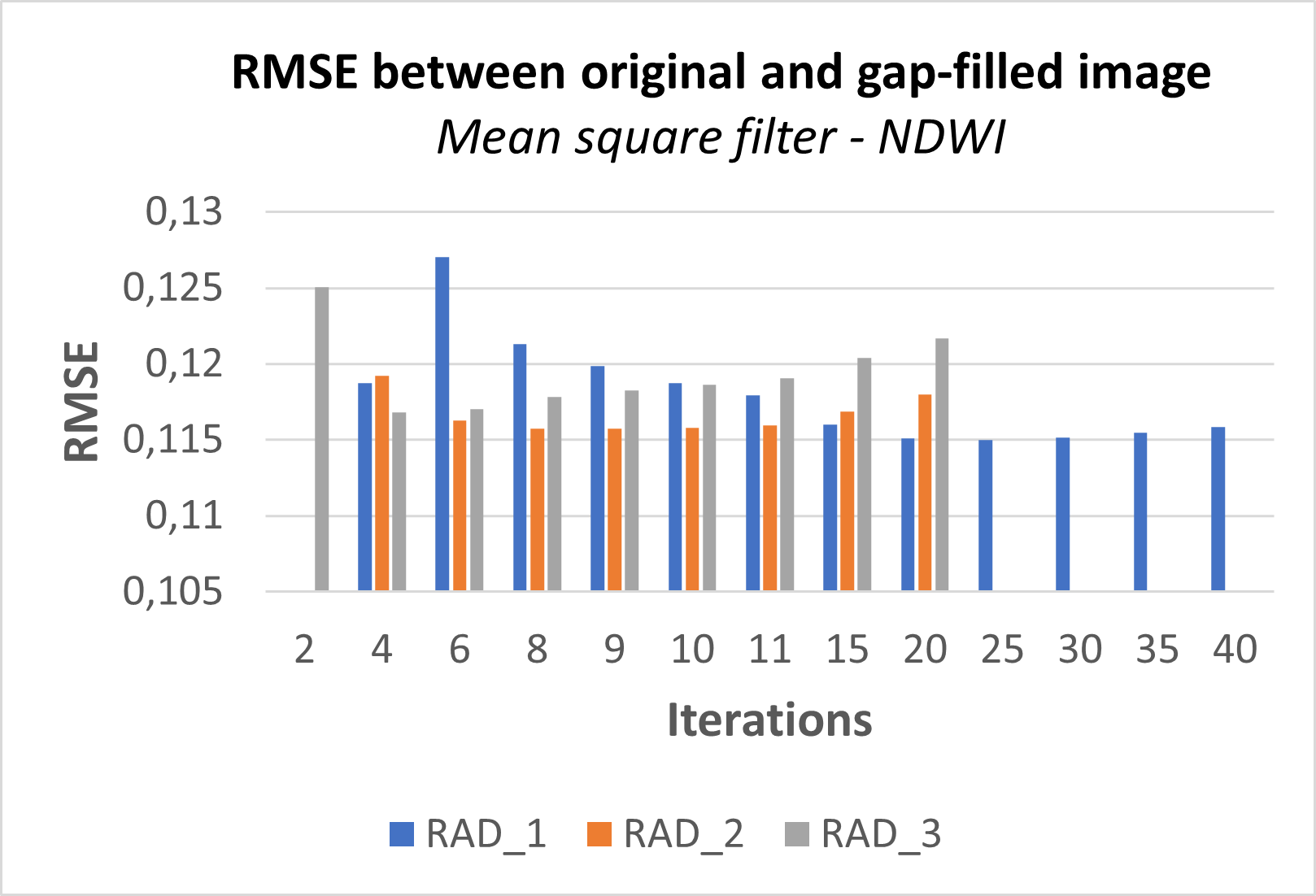 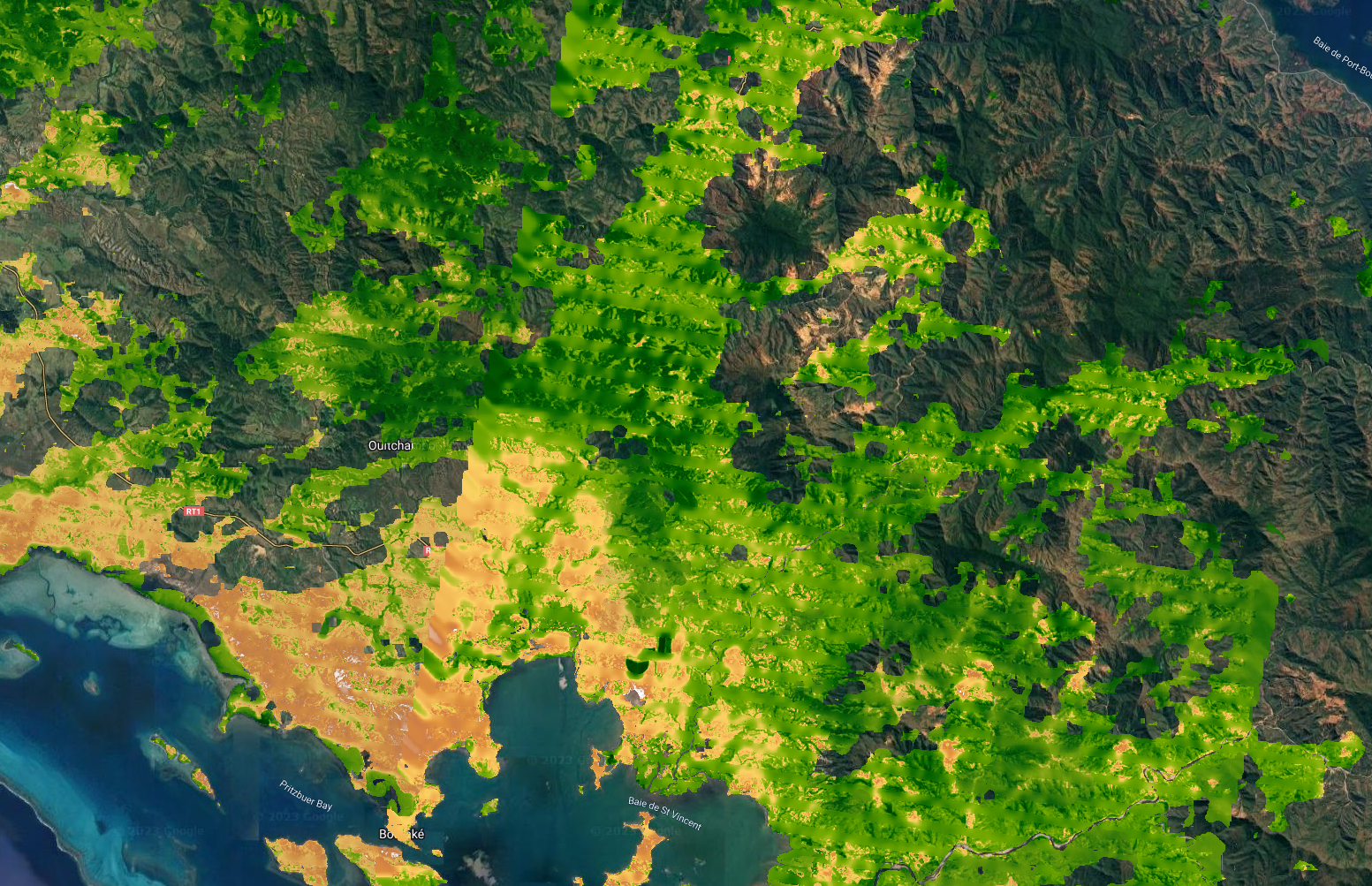 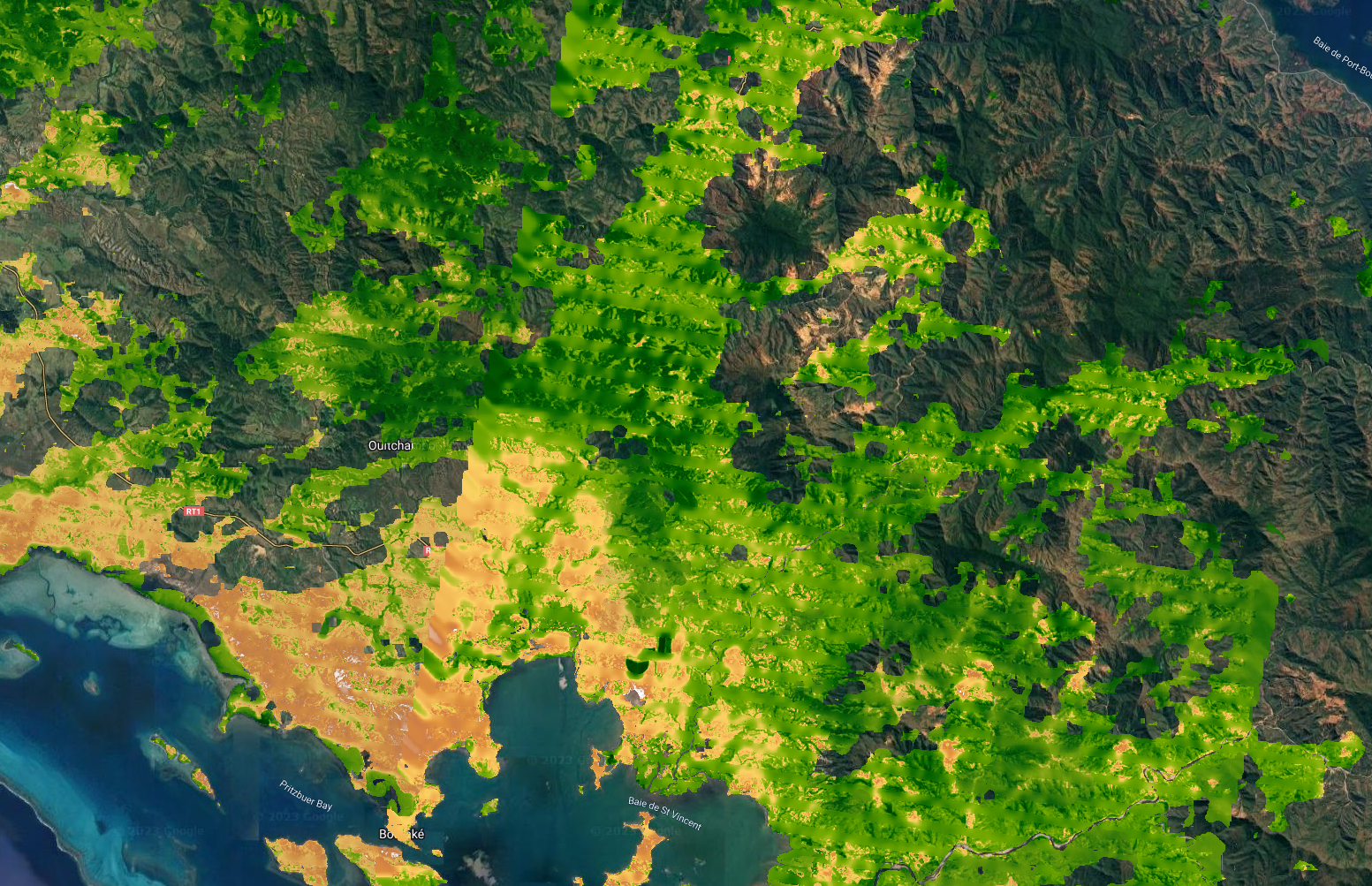 MIN ERROR
Meteorological data
SPI / SPEI weather station,
Ensemble rain forecasts
L7-8-9 / S2
NDVI
Historical reference
21
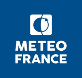 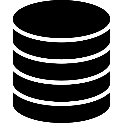 VHI
500 m
VAI
10 m
MAI
12.5 km
Drought Forecast
Regional level
Drought Alerts
Regional level
Global Vegetation Drought
Intra-regional level
Local Vegetation Drought
Parcel level
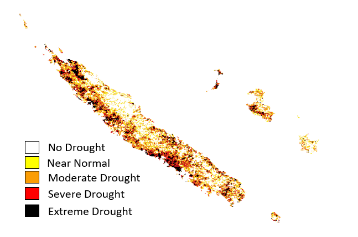 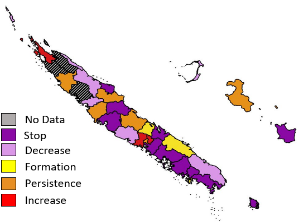 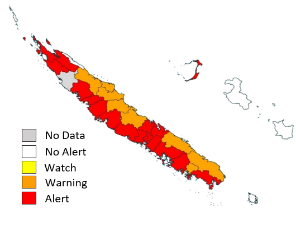 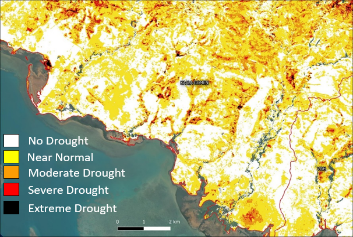 EXTERNALITIES FOR VALORISATION
22
Monitoring and anticipating Vegetation Drought in the Pacific Island Countries and Territories
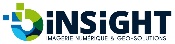 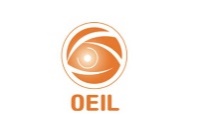 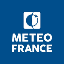 Development of Drought indicators
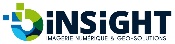 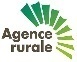 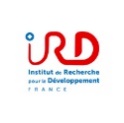 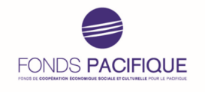 Industrialization and Pacific
Drought Alerts
Vegetation Drought
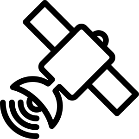 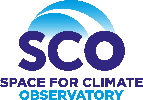 Thematic valorizations
Regionalization
Pacific Island Territories
Industrialization
New-Caledonia
Local scale (10 m)
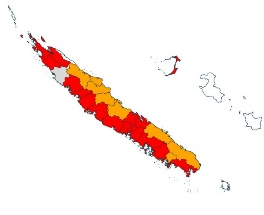 Global scale (500 m)
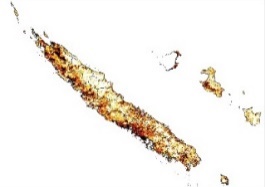 Agriculture
Crops water management
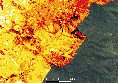 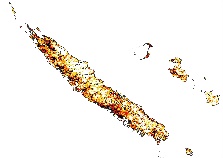 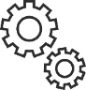 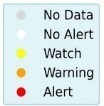 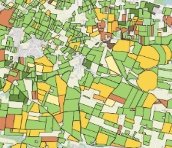 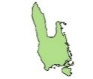 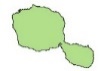 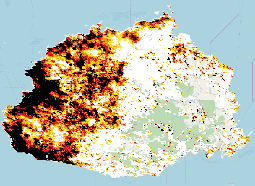 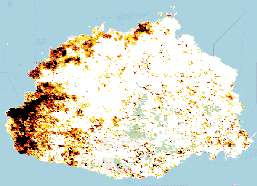 Fires
Anticipating bush fires in the Pacific
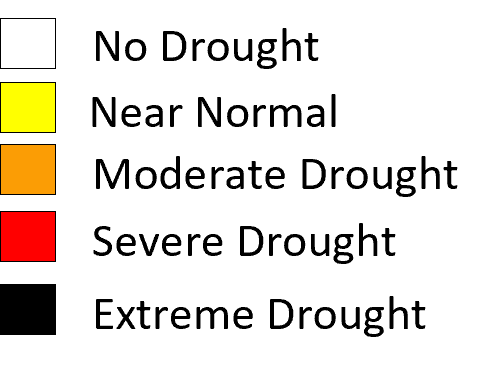 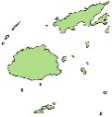 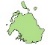 French Polynesia
Vanuatu
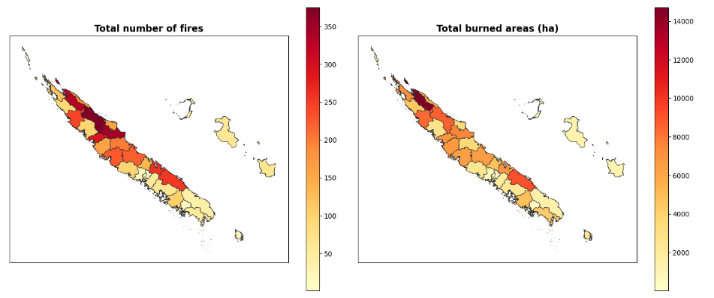 MARCH 2010
Fiji
OCTOBER 2010
CURRENT PROJECT
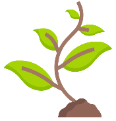 Number of fires
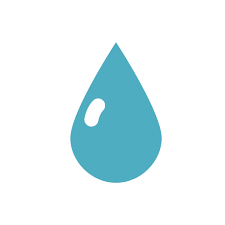 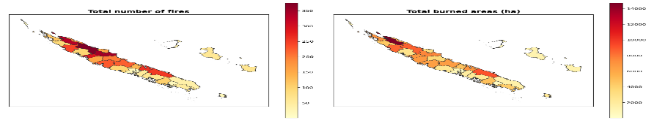 Sept 2022
April 2021
July 2022
THANK YOU FOR YOUR ATTENTIONVinaka Vaka Levu
24